Вопросы представления страховщику Сообщения о последствиях несчастного случая на производстве и принятых мерах по форме № 10
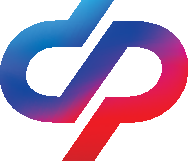 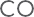 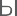 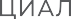 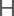 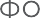 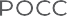 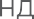 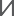 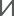 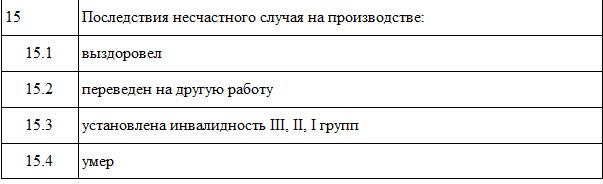